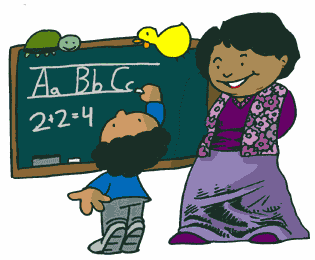 EĞİTİM
Psk. Dr. Sabâ Yalçın
1
EĞİTİM
İnsan eğitimsiz yaşayamaz. 
Yaşamını sürdürmek için insanın doğuştan getirdiği hemen hiçbir davranışı yoktur. 
Emme, solunum gibi birkaç tepkisinin dışında, insan hemen her davranışı öğrenmek zorundadır.
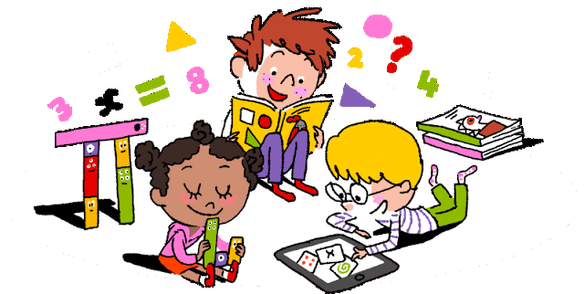 2
Başkalarının etkisi ve rehberliği olmadan, insanın kendi kendine öğrendiği bazı davranışları vardır. 
Ancak bunların sayısı, başkalarının etkisi ve rehberliği ile öğrendiklerinden daha azdır, insan, davranışlarının çoğunu başkalarının etkisiyle öğrendiğine göre, başkalarınca eğitiliyor demektir. 
Bu öğrenme süreci ömür boyu devam eder. Böylece insan, yaşam boyu eğitim sürecinin içinde bulunur.
3
EĞİTİM
Eğitim sosyal bir olgudur. Çünkü eğitim, toplum içinde olmaktadır. 
Toplumun, toplumsal yaşamın olmadığı yerde eğitim de olmaz. 
Yeni doğan bir bebeği insan yapan, ona insan özelliklerini kazandıran ve onu sosyalleştiren toplumsal yaşam içindeki ilişki ve etkileşimlerdir. 
Toplum, üyelerini eğiterek sosyalleştirir. Böylece onları toplum yaşamına hazırlamış olur.
4
En genel anlamda eğitim, toplumdaki mevcut değerlerin, bilgilerin ve hünerlerin yetişen kuşaklara iletilmesi ve kazandırılması sürecidir.
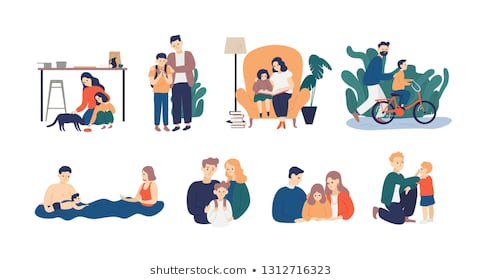 5
Değişen teknolojik ve ekonomik şartlara bağlı olarak; çağdaş sanayi toplumlarında üretim etkinlikleri ve çalışma yaşamı çok çeşitlenmiş ve farklılaşmıştır. 
Giderek karmaşıklaşan ve çeşitlenen toplum yaşamını sürdürebilmek için gerekli bilgi, beceri ve hünerlerin aile, arkadaşlık ve işyeri gibi ortamlarda kazanılmasına olanak kalmamıştır. 
Artmakta olan bilgilerin ve gelişmelerin bireylere öğretilmesini sağlayacak yeni kurumlara ihtiyaç duyulmuştur. 
Bu gelişmelerin sonucunda öğretim kurumları olarak "okullar" ortaya çıkmıştır.
6
GENEL EĞİTİM VE MESLEK EĞİTİMİ
Eğitim, amaçlanan hedefler bakımından sınıflandırılabilir. Bu açıdan, eğitim, genel eğitim ve meslekî eğitim olarak iki gruba ayrılabilir. 
Genel eğitim, bireye içinde yaşamakta olduğu topluma uyum için gerekli olan davranışları kazandırmayı amaçlarken; meslekî eğitim, iş ile birey arasında uyum sağlamayı kendisine hedef olarak seçmiştir. 
"Meslekî eğitim, bireye iş için gerekli meslekî bilgi, beceri ve iş alışkanlıkları kazandıran, işi bir araç olarak kullanarak onun yeteneklerini çok yönlü geliştiren bir süreçtir”
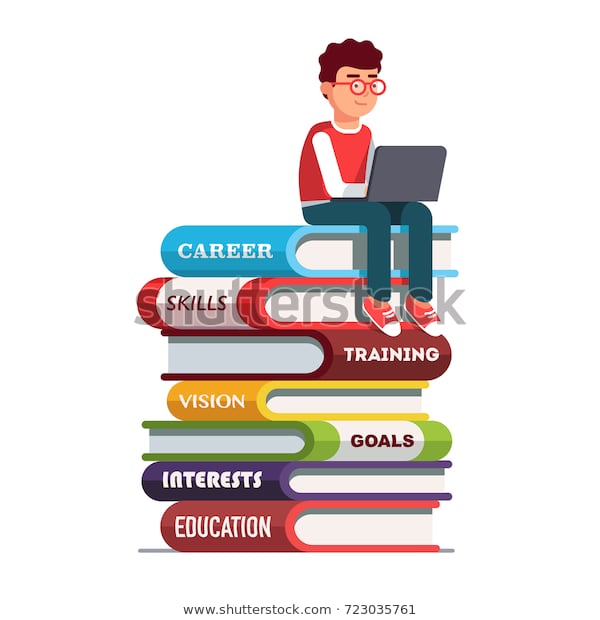 7
Yalnızca genel eğitim veya meslekî eğitim bireyleri hayata hazırlamak bakımından yeterli olamaz. 
Genel ve meslekî eğitim, eğitim sisteminin bütünlüğü içinde birbirlerini tamamlama işlevine sahiptirler. 
Belirli düzeyde bir genel eğitim, meslekî eğitimin önkoşuludur. 
Meslekî eğitim alacak bireylerin, her şeyden önce, sözlü ve yazılı iletişim becerileri kazanması, fizikî, sosyal ve biyolojik çevreyi tanıması, tarihini bilmesi, mesleklere ve çalışmaya karşı ilgi duyması ve geçerli sosyal değerler geliştirmesi gerekir.
8
Eğitimin amacı, bireylerde istenilen davranışları geliştirmektir. 
Toplumun tüm bireyleri için ortak olan davranışları geliştirmeyi amaçlayan eğitim genel eğitimdir. 
Belirli bir meslek alanında çalışabilmek için gerekli davranışları kazandıran eğitim meslek eğitimidir.
9
EĞİTİMİN ÖNEMİ VE DEĞERİ
Tarih boyunca eğitimin değeri azalmamıştır. Aksine, giderek artan bir öneme sahip olmuştur.
Başlangıçta toplum içinde soylu sayılan ailelerin çok az sayıdaki çocuğu eğitilirken, zamanla eğitimden yararlananların sayısı çoğalmıştır. 
Eğitim, kimi zaman soyluluk ve yücelik göstergesi olarak sırf zevk için alınmıştır. 
Eğitim, kimi zaman da daha çok ve daha kaliteli üretim için yapılmıştır.
10
Çağımızda eğitimin değeri, hem bireyin hem de toplumun mutluluğu açısından kabul edilmektedir. 
Eğitim, bireylerin ve toplumun mutluluğunu sağlamak için geçerli bir araç olarak kullanılmakta ve gittikçe daha fazla önem ve güç kazanmaktadır.
Bu anlamda eğitim; hem bireyler olarak yüksek bir yaşama düzeyi elde etmemizin başlıca yoludur. 
Hem toplum olarak gelişme ve ilerlemenin, ileri ülkeler arasında yer almanın başlıca yoludur; hem de ülkede demokratik bir sosyal ve siyasal yaşamı gerçekleştirmenin temel yoludur.
11
EĞİTİMİN TOPLUMSAL GÖREVLERİ
a) Toplumun kültürel mirasının yeni kuşaklara aktarılması: 
Bu sayede her kuşak, kültürel birikim sürecini, bir önceki kuşağın bıraktığı yerden alarak sürdürebilmektedir. 
Kültürel mirasın aktarılması, toplumun değerlerinin ve toplumsal normların öğretilmesi yoluyla gerçekleşir. 
Eğitimin bu görevi, bir yandan doğru alışkanlık ve tutumların geliştirilmesini; diğer yandan da zararlı olabilecek etkenlere karşı koymayı içermektedir.
12
b) Bireylere bilimsel ve meslekî bilgi aktarmak, beceri kazandırmak ve meslek sahibi yapmak: 
Bu görevin gereği gibi yerine getirilmesinde orta ve yükseköğretim kurumlarına büyük iş düşmektedir. 
Çeşitli nitelik ve düzeydeki okul ve programlarla; bireye bilgi, iş olanakları, gelir sağlanır.
13
c) Bireylere akılcı bir düşünce alışkanlığı kazandırmak: 
Bireylere akılcı düşünüşün yollarını öğreterek, bireylerin doğal ve toplumsal çevreyi bilimsel ilkeler doğrultusunda değerlendirebilmelerini sağlamak, eğitimde beklenen başka bir önemli görevdir. 
Bu sayede, yenilik ve değişmeye açık, hoşgörülü bir düşünce ve davranış yapısına sahip kuşaklar yetiştirilebilir.
14
d) Bilimin, teknolojinin, güzel sanatların gelişmesine katkıda bulunmak: 
Bu görevin yerine getirilmesinde özellikle üniversitelere büyük işler düşmektedir.
e) Eğitim insana, sosyal ve doğal çevresindeki değişmelere cevap verebilecek nitelikte yeni davranışlar kazandırmaktır.
15
Atatürk'ün toplumsal gelişimde eğitimin yeri konusunda çağın önünde giden, evrensel ölçüde kalıcı değerde görüşleri ve değerlendirmeleri vardır.
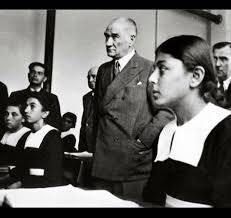 “… En önemli, en temel nokta eğitim sorunudur. Eğitimdir ki bir ulusu ya özgür, bağımsız, şanlı, yüksek bir toplum durumunda yaşatır; ya da bir ulusu tutsaklık ve düşkünlüğe bırakır.”
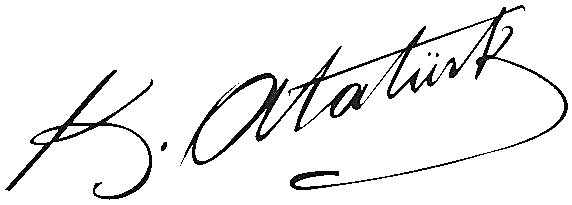 16
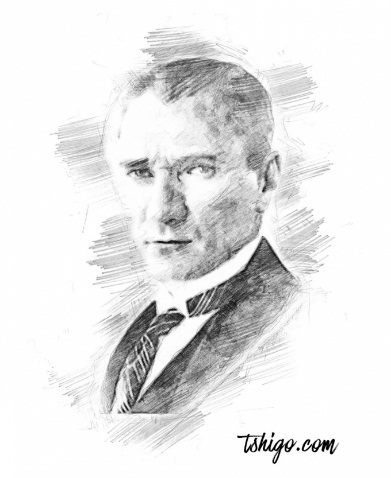 “Öğretmenler
Cumhuriyet, düşünce, bilim, teknik, beden bakımlarından güçlü ve yüksek karakterli koruyucular ister. Yeni kuşağı bu nitelik ve yeteneklerde yetiştirmek sizin elinizdedir.”
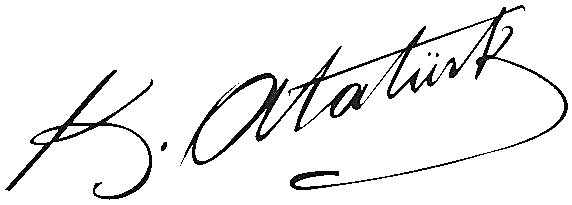 17
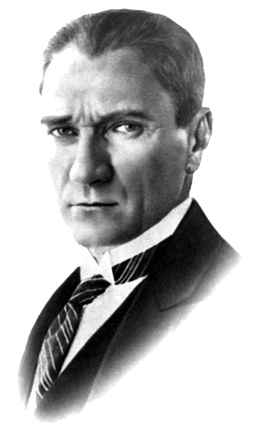 Görüldüğü gibi Atatürk’ün eğitim konusundaki düşünceleri, bireyin, ulusal toplumun ve uluslararası ilişkilerin barış ve gönenç içinde gelişmesi için demokratik bir eğitimin yapması gereken katkıları son derece özlü, kapsamlı ve dengeli bir biçimde kavrayan, sistemleşmiş düşüncelerdir.
18